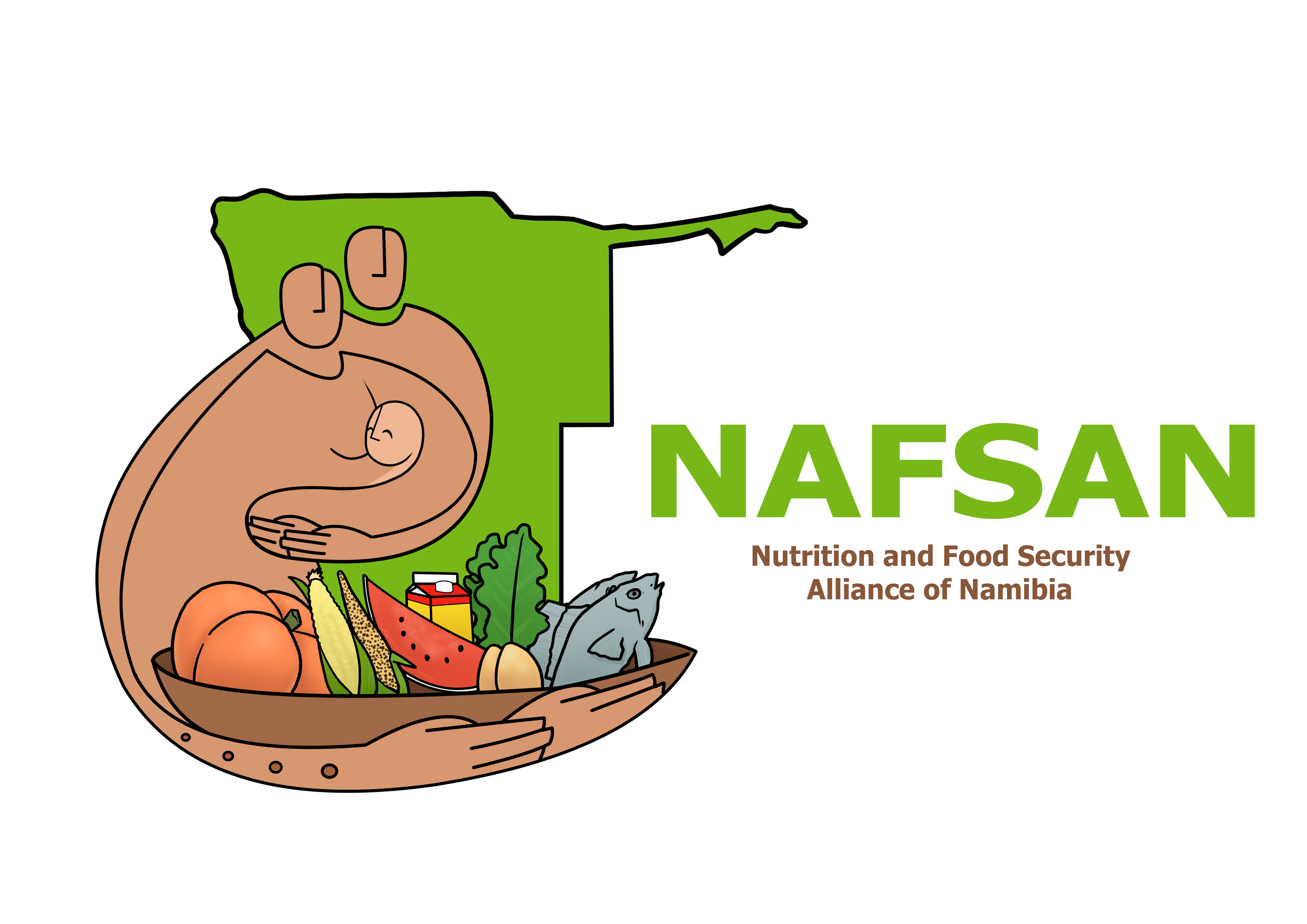 …and it’s Role within 
Namibia’s Food and Nutrition Security Coordination Systems
Mr. Ben Schernick
Director of NAFSAN
Windhoek, April 2021
Key Aspects of 
Food and Nutrition
Security
Namibia: Historical Background
September 1994, Cabinet approved Food Security and Nutrition Council (FSNC) 
Chaired by Permanent Secretary of Ministry of Health and Social Services (MoHSS)
Technical Committee chaired by Ministry of Agriculture, Water and                              Rural Development (MAWRD)

…after some time, as a result of institutional restructuring,                                             the Technical Committee and the entire FNC became dormant

In 2010, the Namibian Alliance for Improved Nutrition (NAFIN) was established           							via Cabinet Resolution as a non-profit organization (Trust)
…however, around 2017, NAFIN also became dormant 
+ did  anyhow not have the proper 'convening power’.
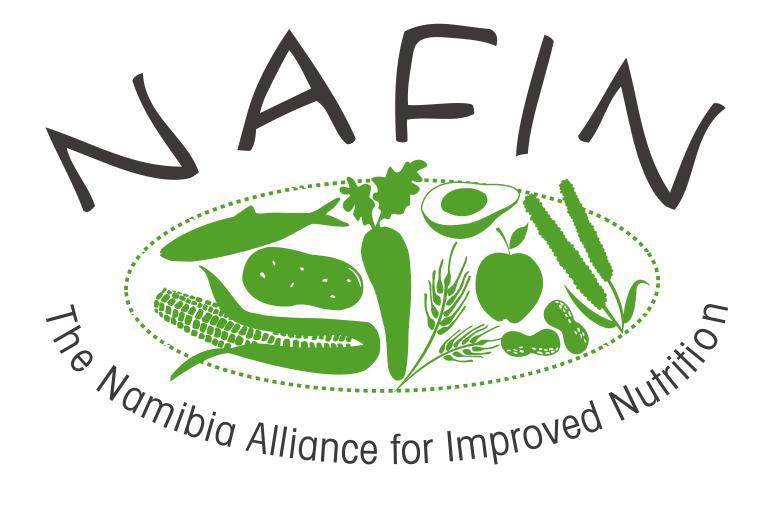 3
[Speaker Notes: GRN structures existed at all levels but NGOs only existed at National level.]
2017 = Cabinet Decision No: 1/14.02.17/004, resolved that 
the Office of the Prime Minister (OPM):

Revive the National Food Security and Nutrition Council 
		chaired by the Office of the Prime Minister
2. 	Endorses NAFIN to serve as a technical partner 
OPM established an inter-ministerial Technical Committee,                                    incl. UN Agencies + NAFIN  (later: NAFSAN)
  to develop Namibia’s Food and Nutrition Security (FNS)
Policy (2021 - 2031)
Implementation Action Plan (2021-2026)
Coordination Structure (national/sub-national)
4
[Speaker Notes: GRN Structure moved to OPM
NAFIN reconstituted itself into NAFSAN]
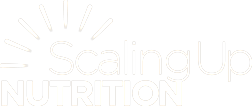 2018/19 = Participatory process leading to transition: ..from NAFIN to NAFSAN
 Nutrition and Food Security Alliance of Namibia
Oct’19 = Constituting Meeting 
Jan’20 = Official Letter to OPM:  (NAFIN  NAFSAN)
Mar’20 = NAFSAN’s Constitution 
Jun’20 = Start-up Funding from GIZ + SUN
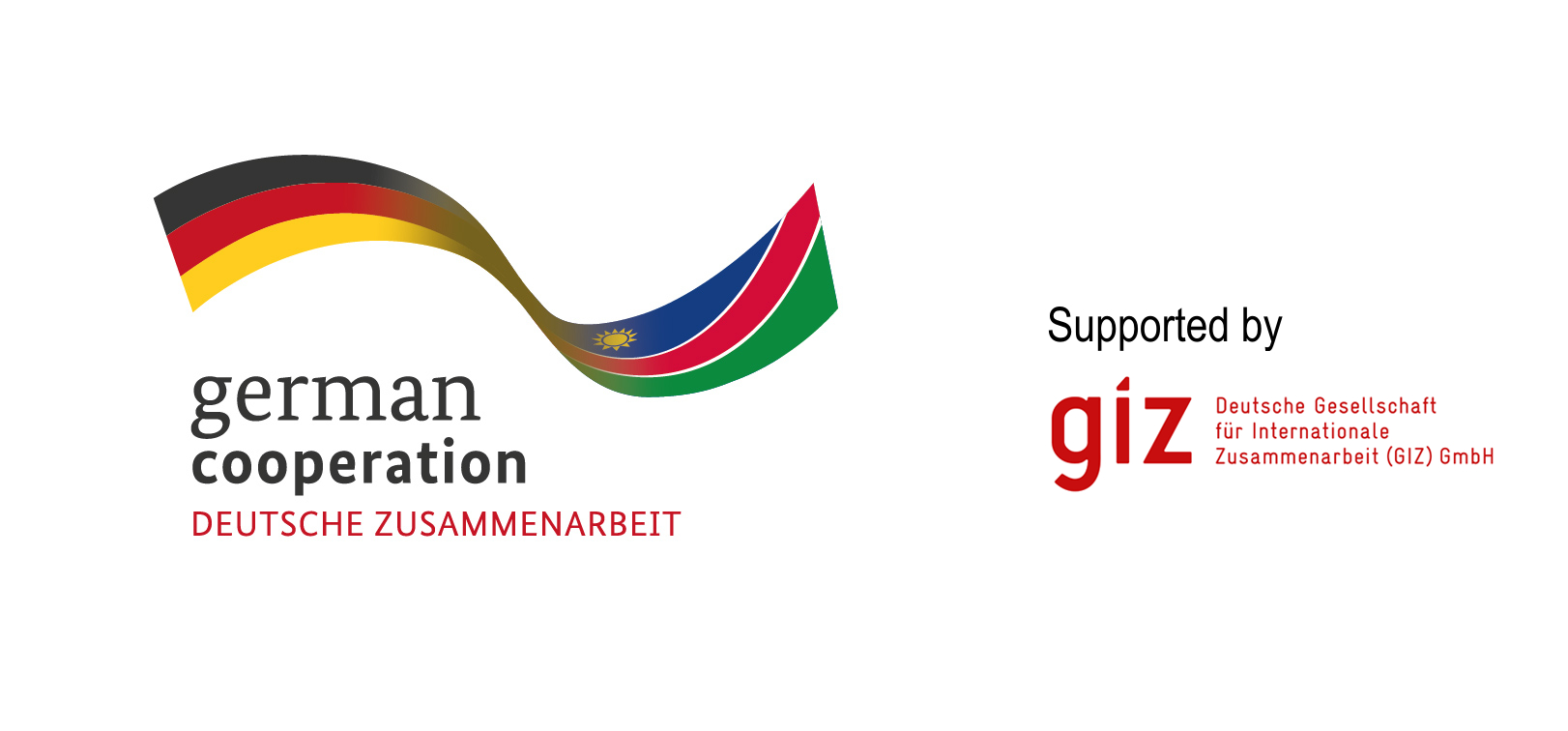 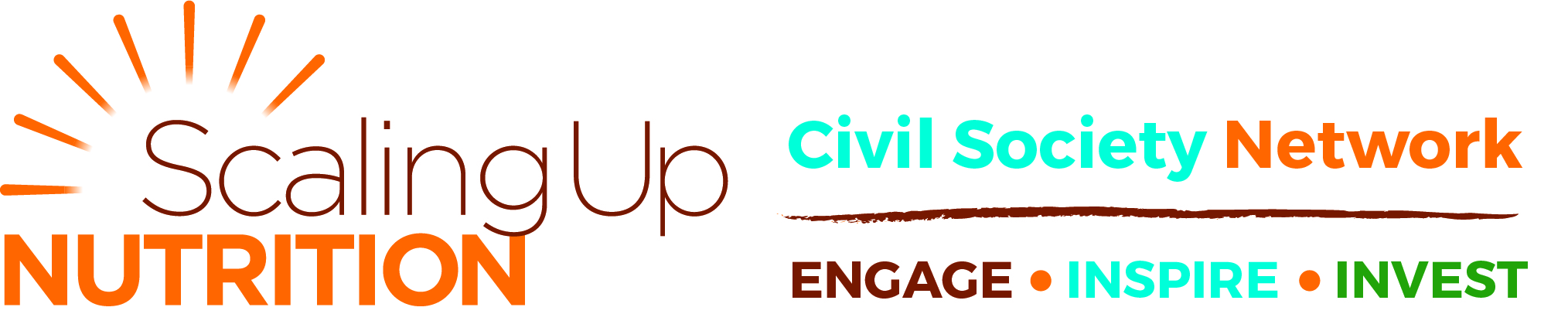 Background & Development
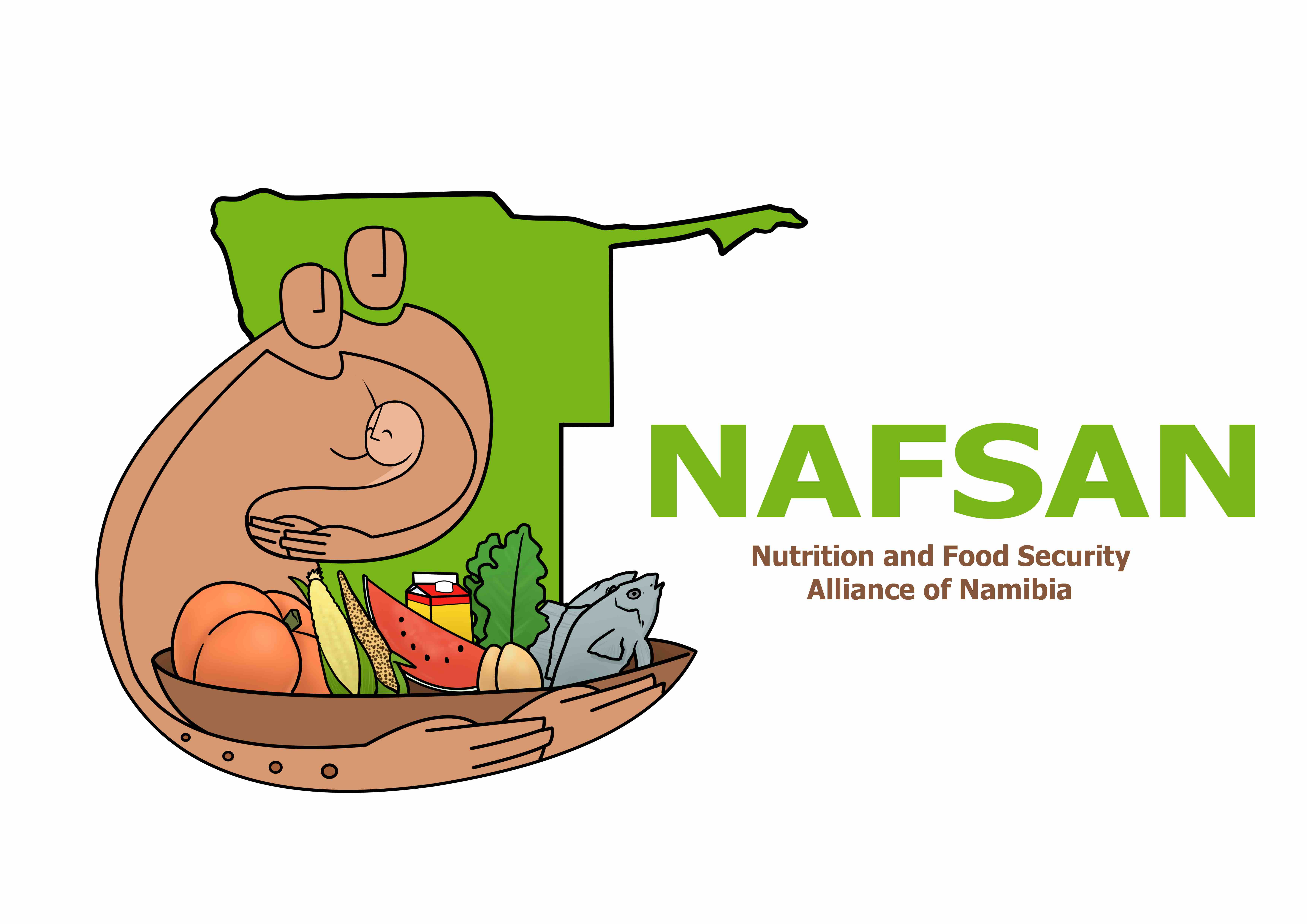 NAFSAN
Civil Society + Academia
+ Private Sector
+ Individuals
 + UN Agencies as              Institutional Supporters
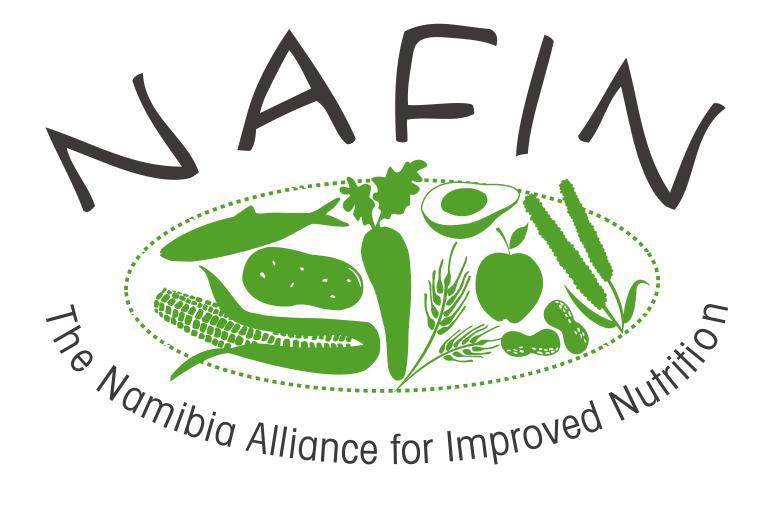 Government
Civil Society
Private Sector
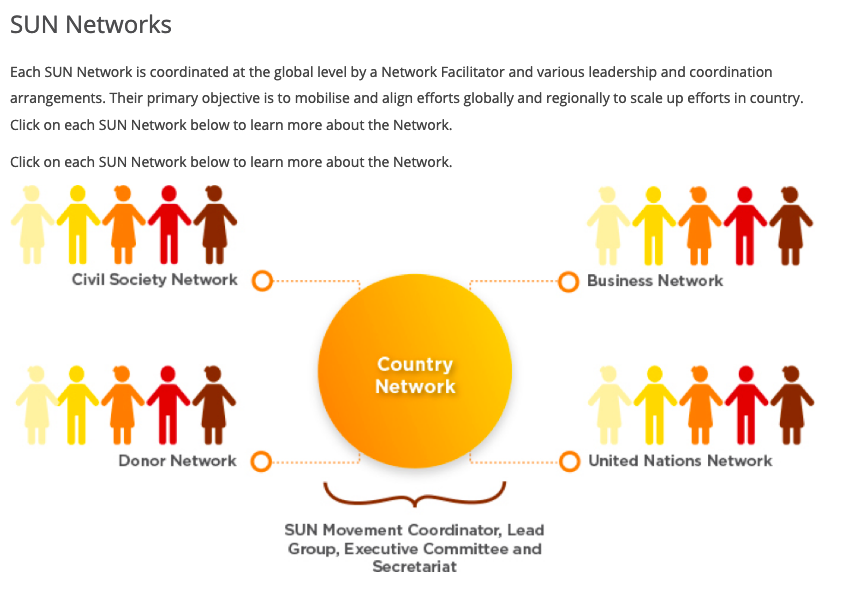 Food and Nutrition Security Council  (2021)
Technical Guidance & Regular Feedback

2010-19
Food and Nutrition Security
INTER-AGENCY STEERING COMMITEE
UN/Global Partners
Academic Institutions
Country Network

Members
Members
Members
Initiate & Support
Implementation
Members
Members
Members
Members
Members
Integrated into and aligned with
Regional Structures
Members
Sensitise & Empower Communities
Facilitating Dialogues, Networking, Advocacy, Sourcing of additional Funding
Integrated into and aligned with
Structures at Constituency Level
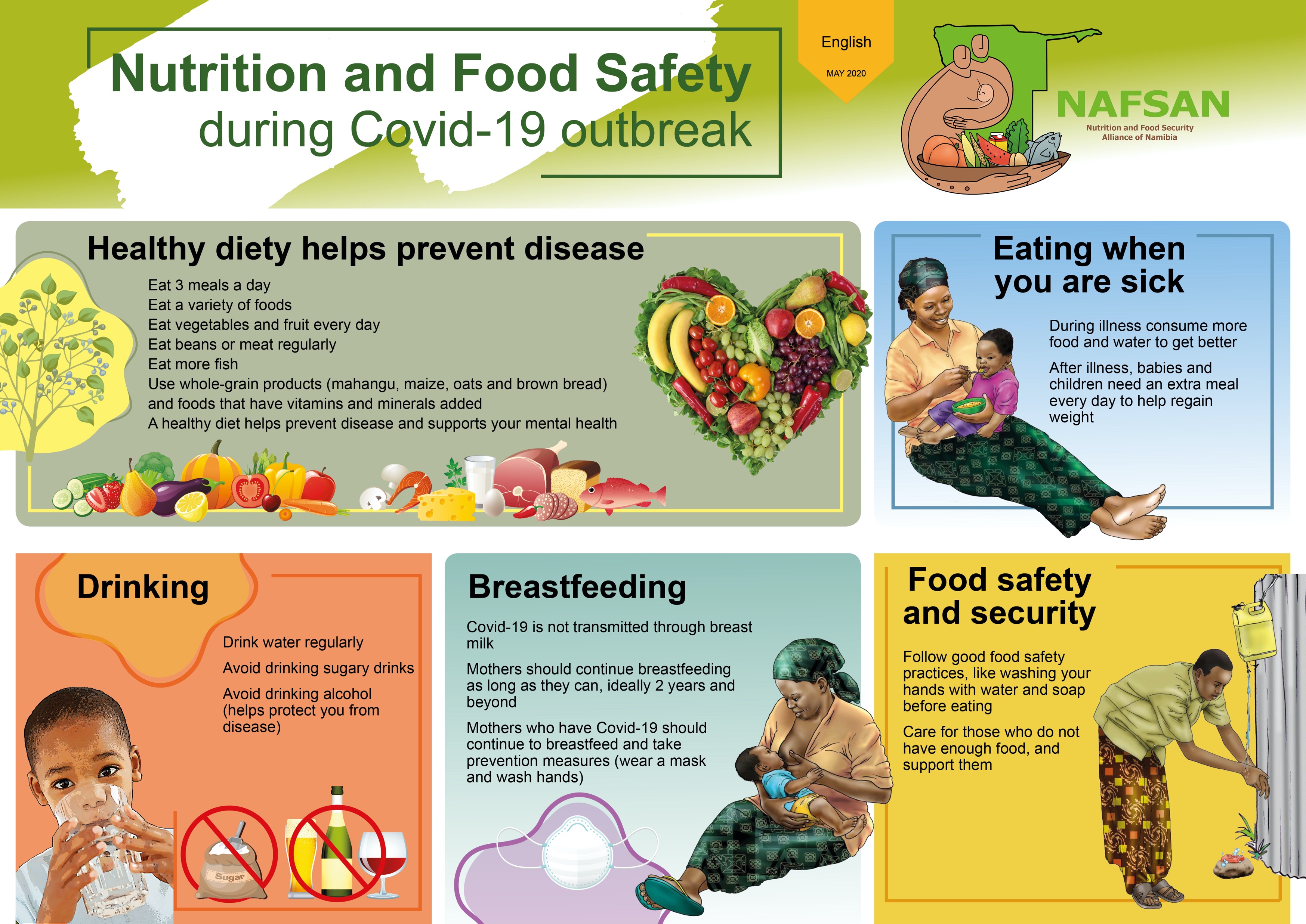 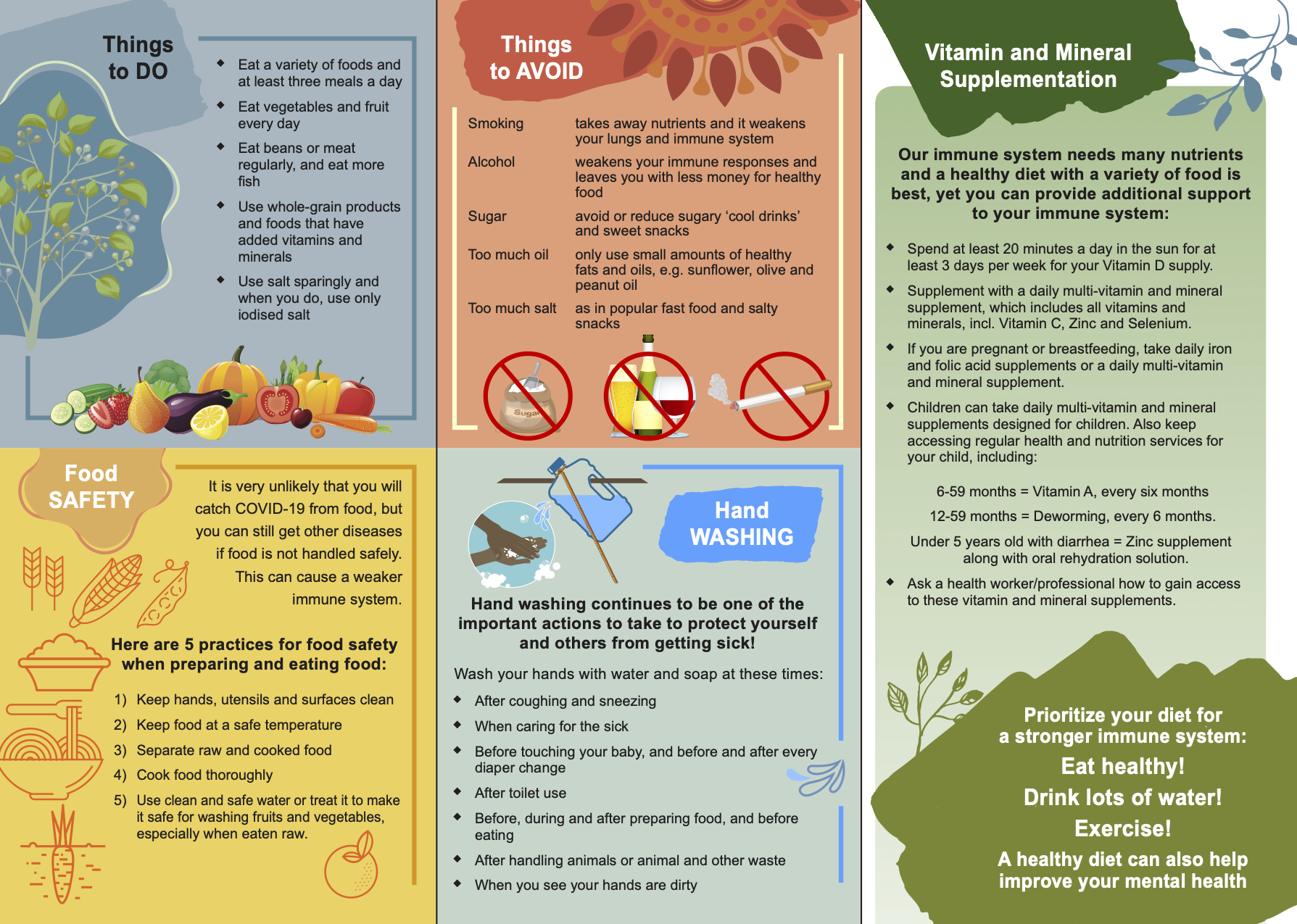 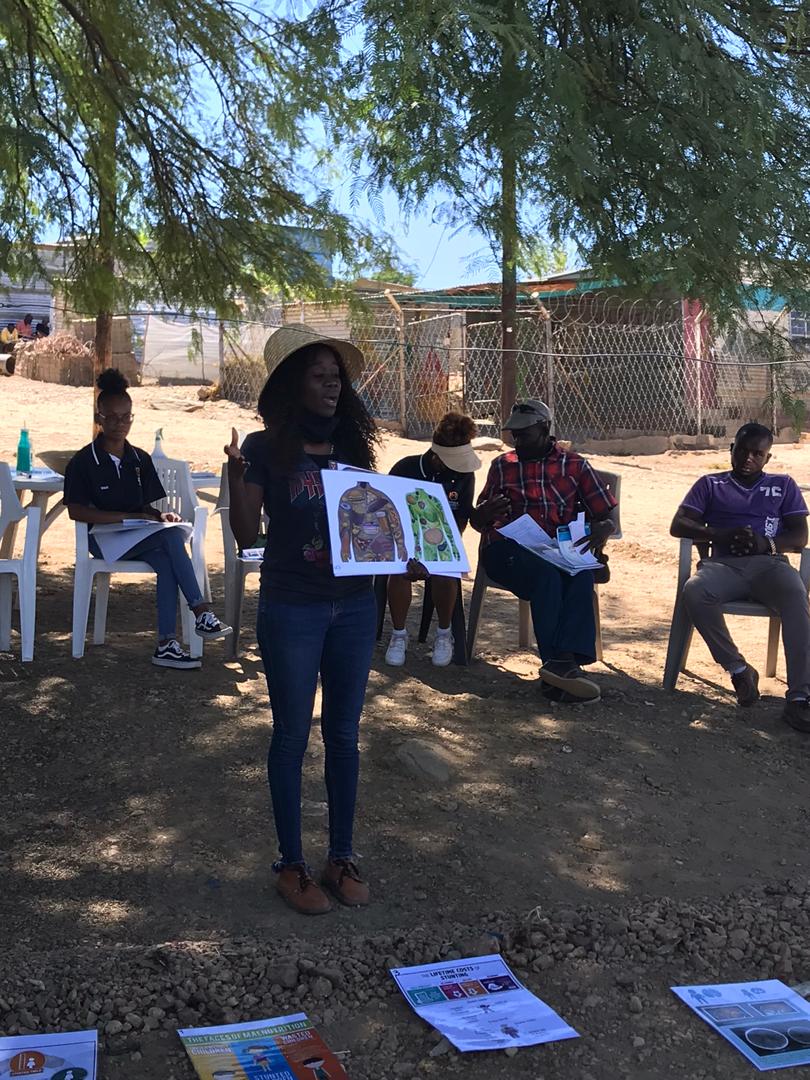 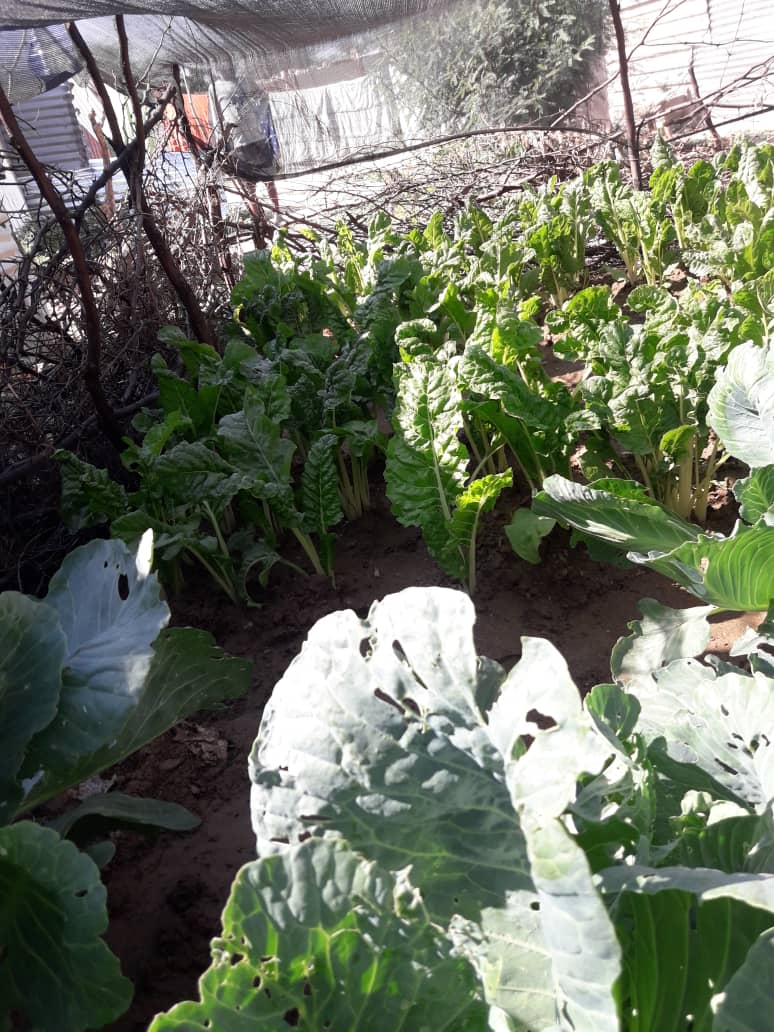 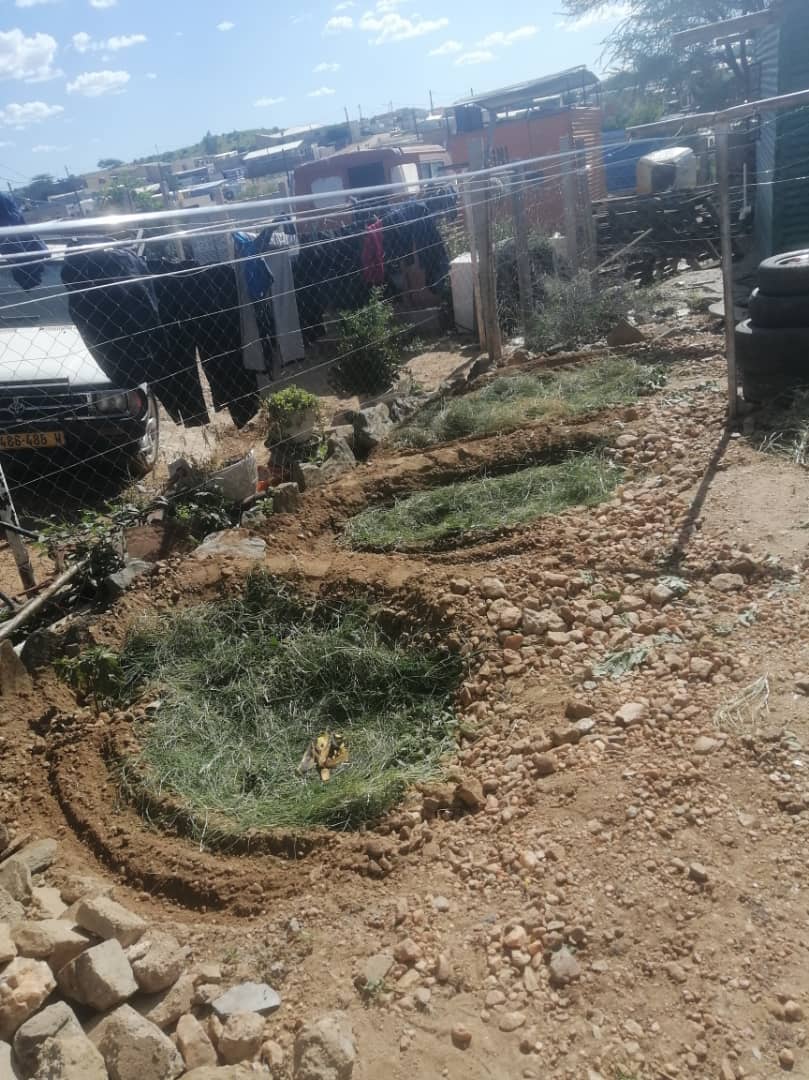 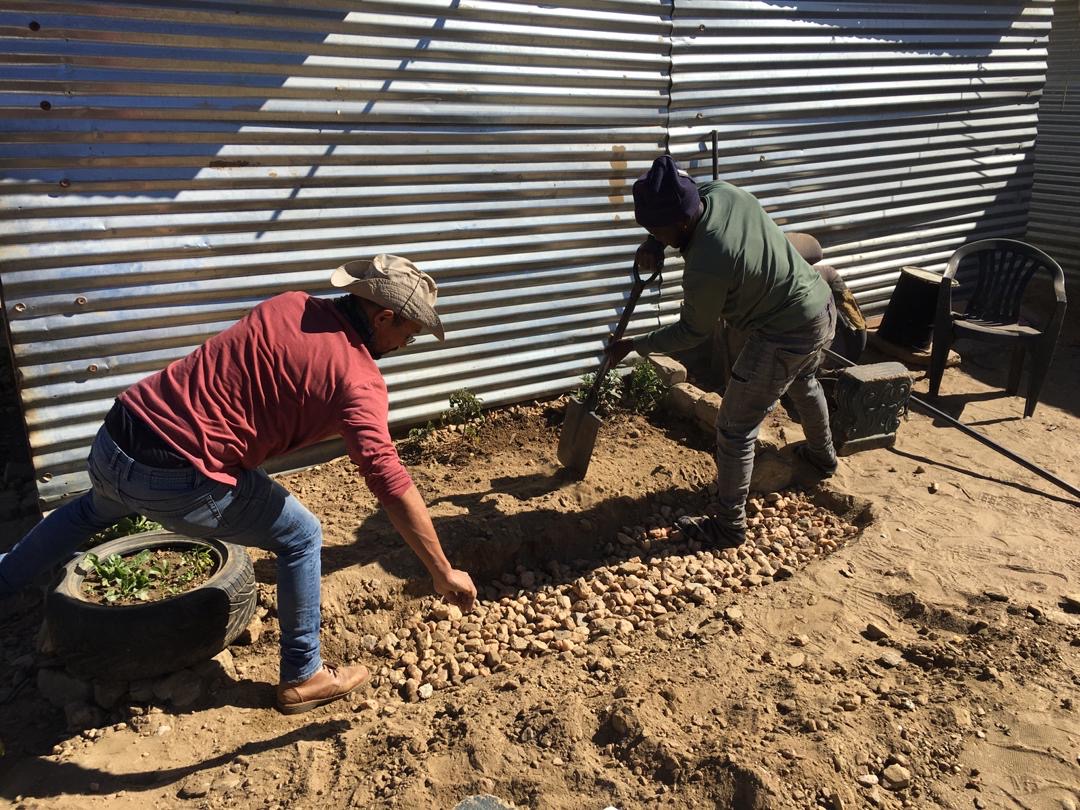 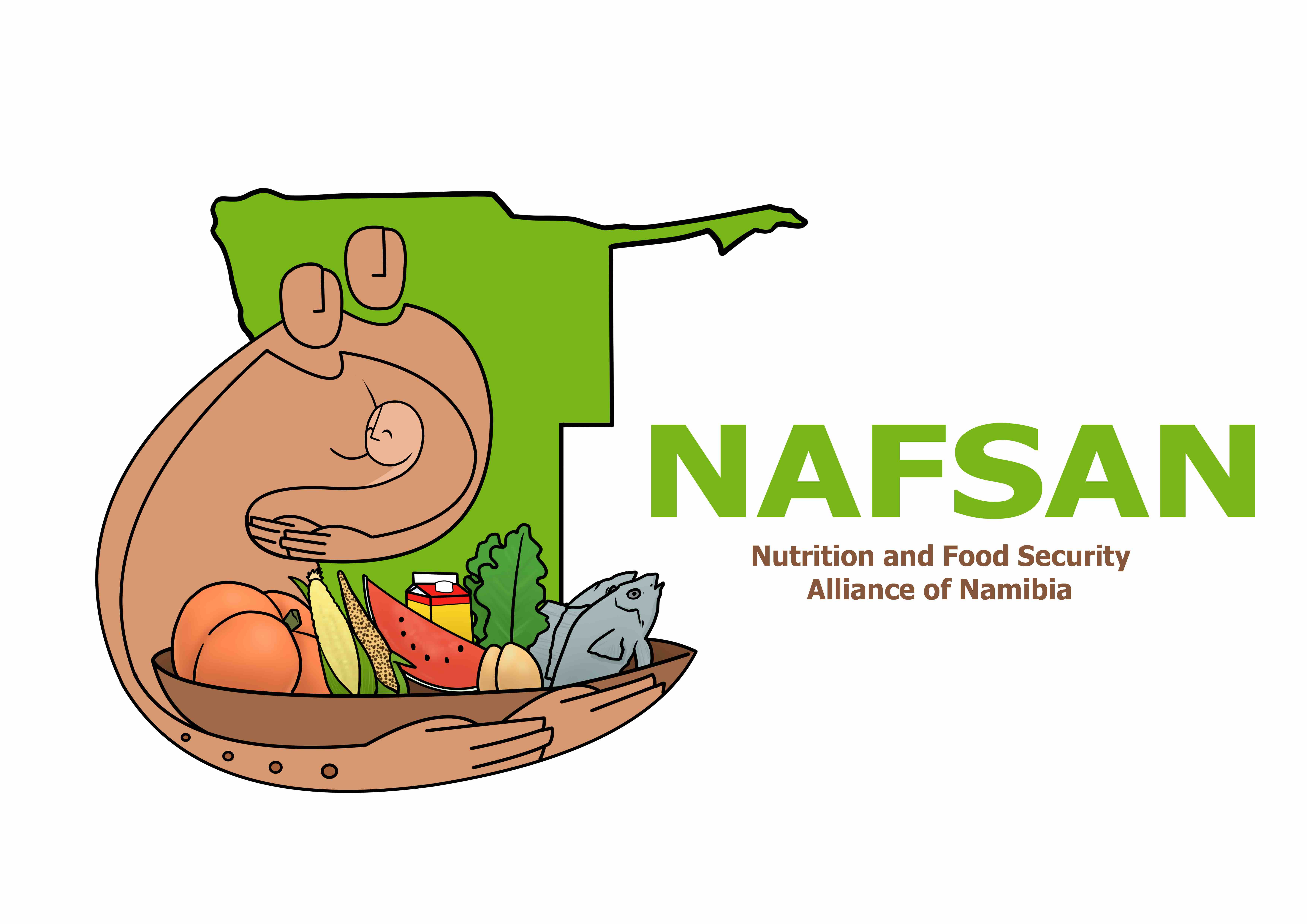 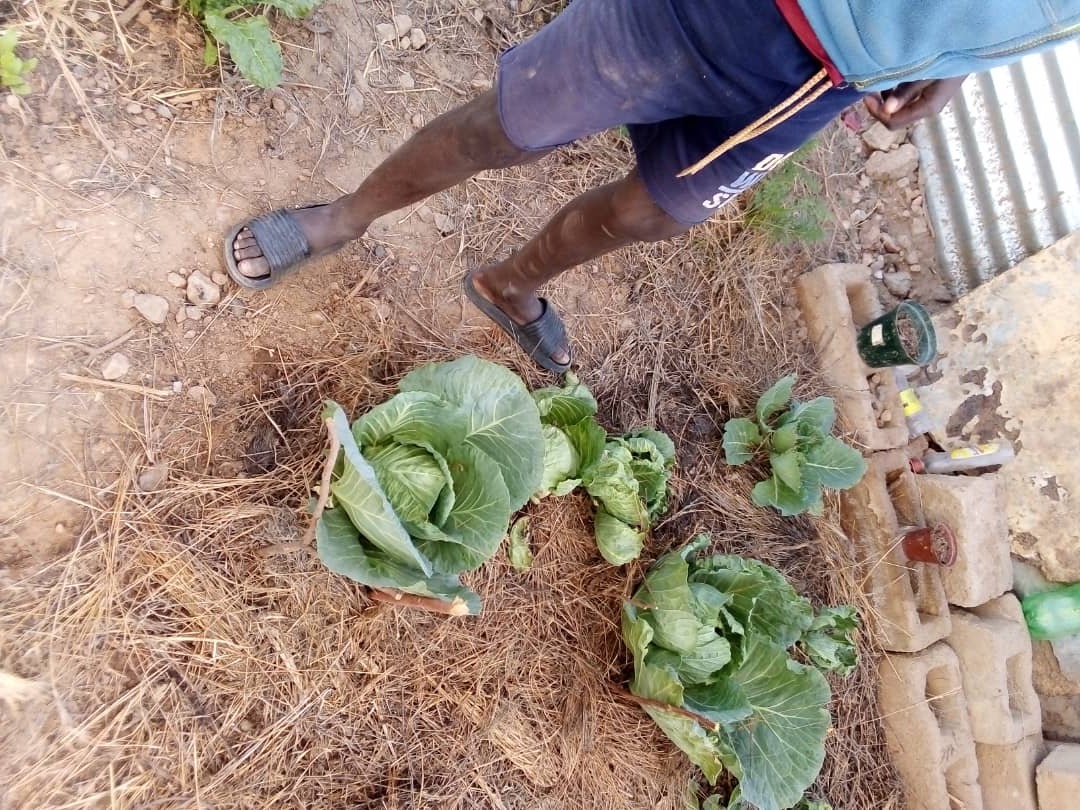 Focus Areas in 2020
Where are we now?
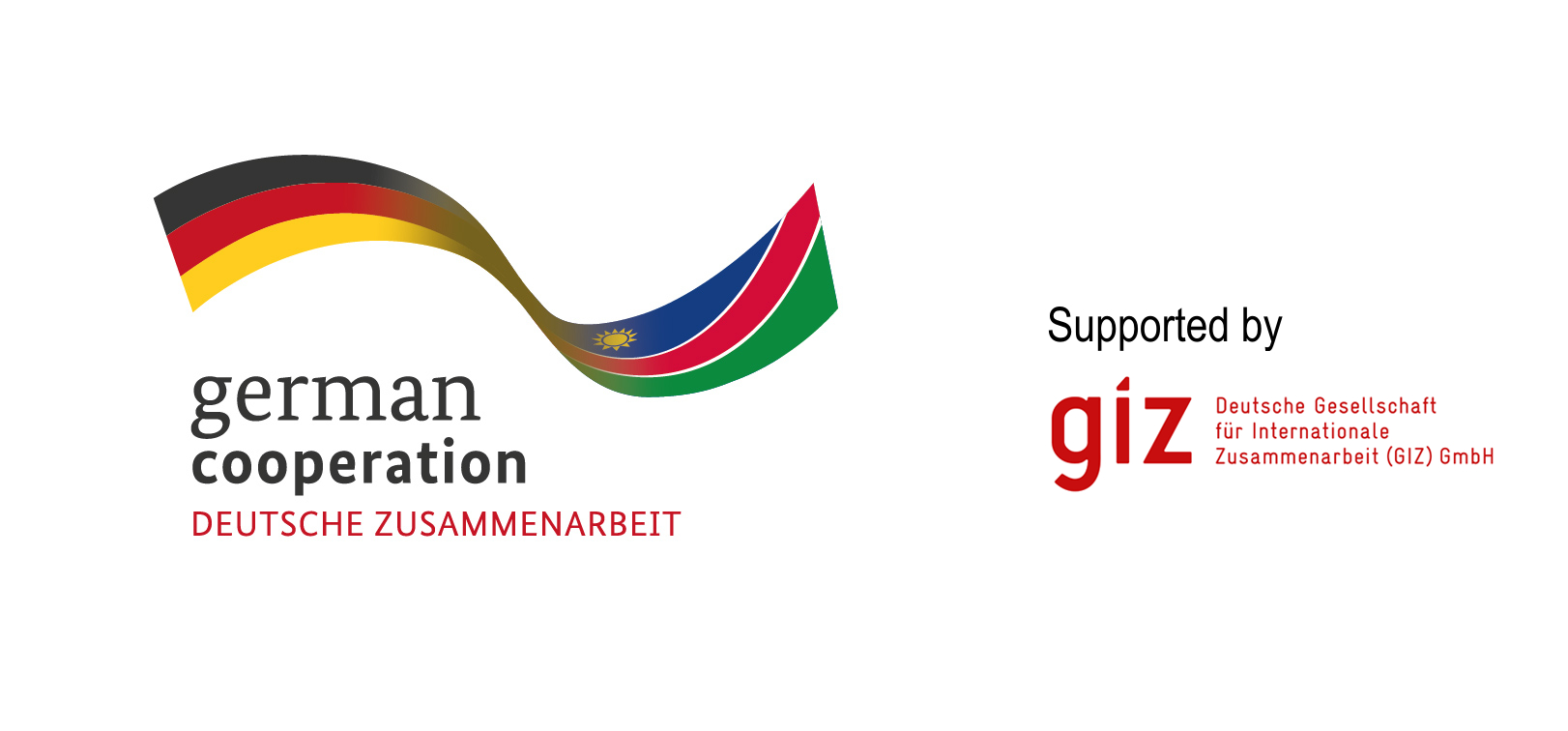 Organisational Development
       &  Membership Outreach
Collaboration with Government and UN Agencies to revive:
Food and Nutrition Security Council of Namibia
Food and Nutrition Security (FNS) Policy (2020)
FNS Implementation Action Plan (2020 – 2025)
Permaculture Gardens & Nutrition in Urban Communities
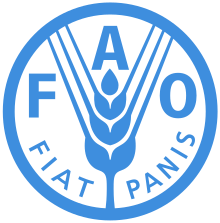 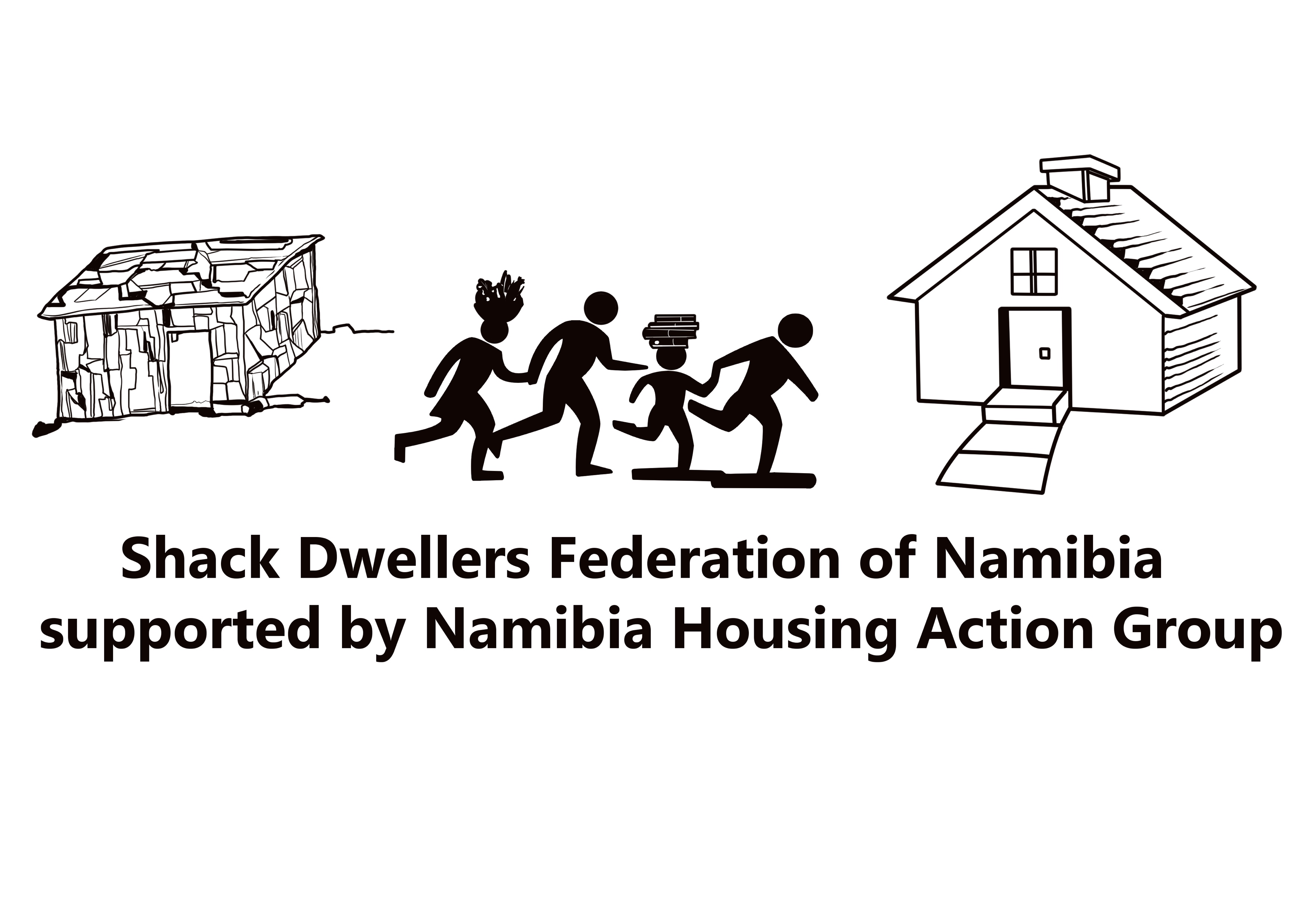 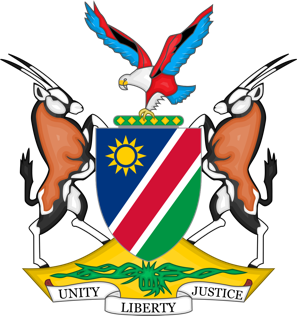 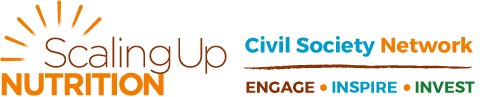 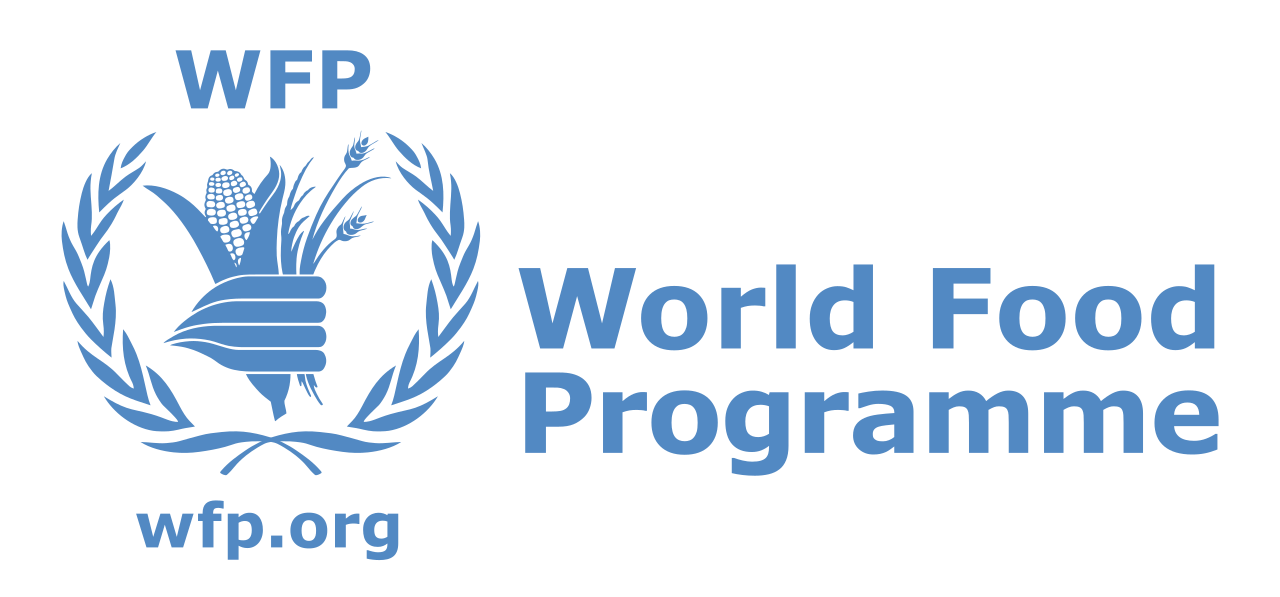 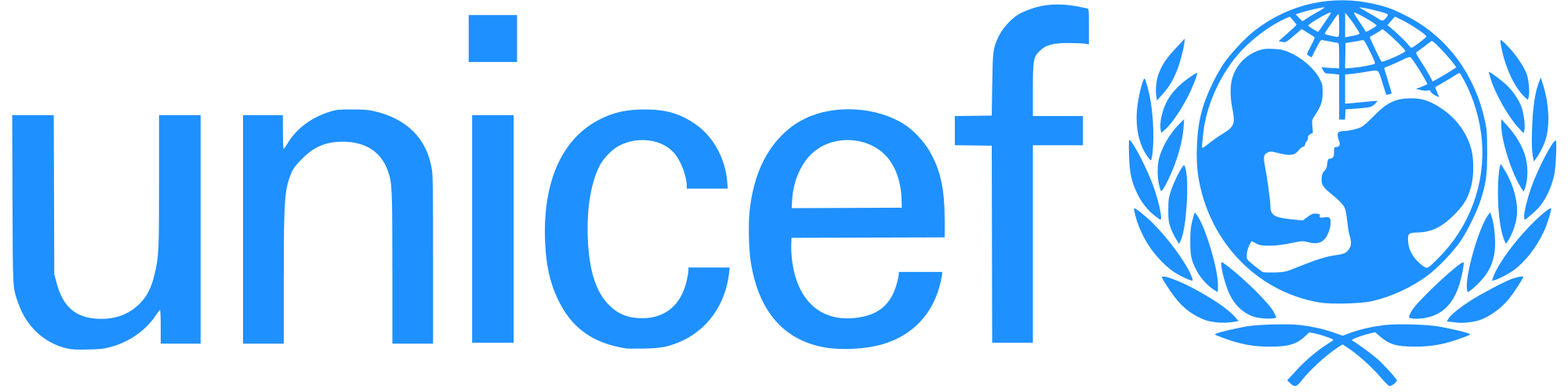 Q    &    A
9
[Speaker Notes: GRN Structure moved to OPM
NAFIN reconstituted itself into NAFSAN]